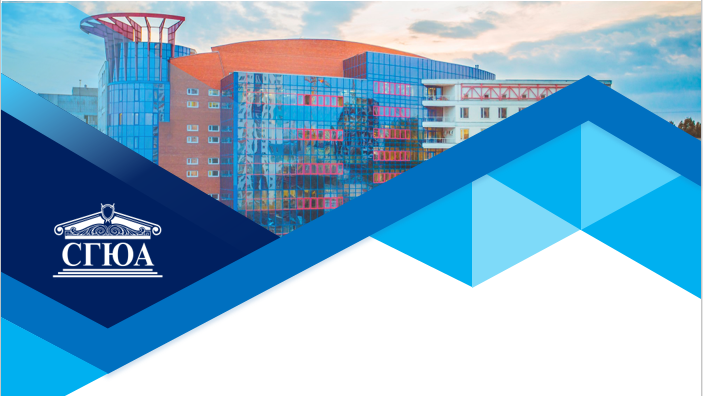 ПРЕЗЕНТАЦИЯ 
ЭЛЕКТИВНОЙ ДИСЦИПЛИНЫ

«ПСИХОЛОГИЯ УПРАВЛЕНИЯ»
Кафедра правовой психологии, судебной экспертизы и педагогики
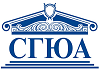 Цель освоения дисциплины
формирование знаний о психологическом содержании и структуре управленческой деятельности, психологических особенностях личности руководителя и психологических закономерностях совместной деятельности людей по достижению организационных целей; формирование практических навыков психологического сопровождения профессиональной деятельности юриста.
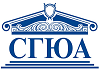 Задачи дисциплины
формирование знаний и представлений о явлениях, закономерностях и механизмах психической деятельности при достижении организационных целей в профессиональной деятельности юриста;
формирование умений получения, обработки и обобщения юридически значимой психологической информации о человеке, группе людей, а также межличностном взаимодействии, в том числе в сложных и экстремальных условиях, при решении управленческих задач при осуществлении юристом профессиональной деятельности;
развитие навыков руководства коллективом, решения профессионально-служебных задач с использованием психологических методов, средств и приемов;
развитие навыков применения методов психологии управления, анализа и обработки их результатов при изучении субъекта и объекта управления, познавательных, эмоциональных и волевых компонентов их личности, стилей управления при осуществлении юристом профессиональной деятельности.
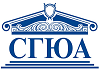 Для кого предназначена дисциплина?
обучающиеся по специальности 40.05.02 Правоохранительная деятельность, специализация «Оперативно-розыскная деятельность»;
обучающиеся по специальности 40.05.04 Судебная и прокурорская деятельность, специализация «Судебная деятельность»;
обучающиеся по специальности 40.05.04 Судебная и прокурорская деятельность, специализация «Прокурорская деятельность».
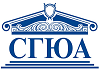 Что изучается в ходе освоения дисциплины?
Психология процесса управления
Психология субъекта и объекта управления
Управленческое общение и взаимодействие
Конфликты в управленческой деятельности
Управленческие решения
Управленческая деятельность в экстремальных и стрессовых ситуациях
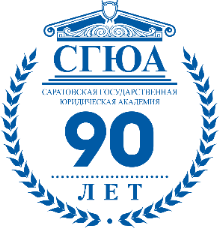 Тематический план дисциплины
Тема 1. Психология управления как научно-прикладная область социально-психологического знания при осуществлении юристом профессиональной деятельности
Тема 2. Психология процесса управления при осуществлении юристом профессиональной деятельности
Тема 3. Психология субъекта управления при осуществлении юристом профессиональной деятельности
Тема 4. Психологические аспекты управления групповыми явлениями при осуществлении юристом профессиональной деятельности
Тема 5. Психология управленческого общения и взаимодействия при осуществлении юристом профессиональной деятельности
Тема 6. Конфликт в управлении при осуществлении юристом профессиональной деятельности
Тема 7. Психологические особенности выработки и принятия управленческих решений при осуществлении юристом профессиональной деятельности
Тема 8. Управленческая деятельность юриста в экстремальных и стрессовых ситуациях
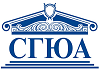 Как будут проходить занятия?
Теоретические опросы
Психологический анализ и разбор конкретных юридически значимых ситуаций
Подготовка публичных презентаций проектов
Дискуссии
Круглые столы
Просмотр, психологический анализ и обсуждение видеофильмов
Практикоориентированные задачи
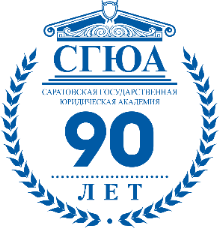 Значение дисциплины для дальнейшего обучения
Основные положения дисциплины могут быть использованы в дальнейшем при изучении следующих дисциплин:
 Уголовное право;
Административное право;
Криминология;
Криминалистика;
Оперативно-розыскная деятельность;
Уголовно-исполнительное право;
Уголовный процесс;
Гражданский процесс;
Арбитражный процесс;
Семейное право;
Трудовое право.
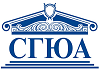 Значение дисциплины для практической работы юриста
Возможность применять психологические знания и представления о явлениях, закономерностях и механизмах психической деятельности при достижении организационных целей в профессиональной деятельности юриста;
Умение получать, обрабатывать и обобщать юридически значимую психологическую информацию о человеке, группе людей, а также межличностном взаимодействии, в том числе в сложных и экстремальных условиях, при решении управленческих задач при осуществлении юристом профессиональной деятельности;
Получение навыков руководства коллективом, решения профессионально-служебных задач с использованием психологических методов, средств и приемов;
Получение навыков применения методов психологии управления, анализа и обработки их результатов при изучении субъекта и объекта управления, познавательных, эмоциональных и волевых компонентов их личности, стилей управления при осуществлении юристом профессиональной деятельности.
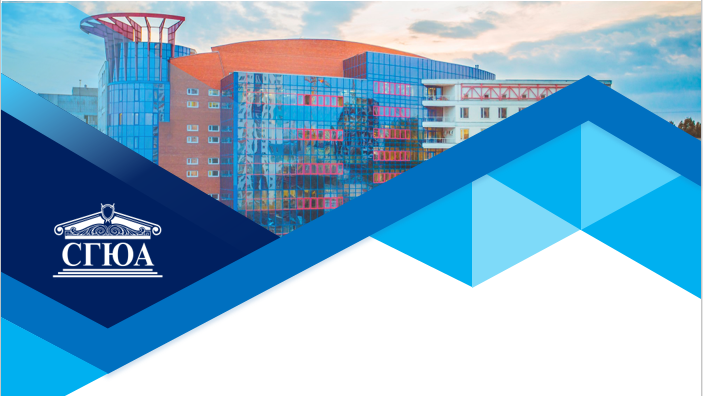 СПАСИБО ЗА ВНИМАНИЕ!